Gweithdrefnau Diogelu Cymru
Y ddyletswydd i hysbysu
am oedolyn sy'n wynebu risg o gael ei 
gam-drin ac/neu ei esgeuluso
Ffynonellau pryder
Beth yw 'pryder'?
Efallai na fydd tystiolaeth o gamdriniaeth, esgeulustod neu niwed bob tro. Efallai mai dim ond amau (yn hytrach na gwybod) yr ydych bod oedolyn yn cael ei gam-drin neu'n wynebu risg o gael ei gam-drin 
Gall hyn fod yn seiliedig ar: 
wybodaeth o wahanol ffynonellau dros amser 
eich barn broffesiynol
gwybodaeth sy'n ymddangos yn ddibwys a allai fod yn rhan o ddarlun mwy
Cyfeirir at y sefyllfaoedd hyn, lle nad oes tystiolaeth ffeithiol glir, fel pryderon
Cofiwch:
Gall cam-drin ddigwydd yn unrhyw le:
yn y cartref, mewn lleoliad gofal preswyl neu ofal dydd, neu yn ystod gweithgareddau hamdden 
mewn ardaloedd preifat neu gymunedol
yn bersonol neu ar-lein
Gall unrhyw un gam-drin:
ymarferydd, gwirfoddolwr, gofalwr, aelod o'r teulu neu aelod o'r gymuned
Ffynhonnell: y cyhoedd
Mae gan bob ymarferydd ddyletswydd i hysbysu am unrhyw bryderon a godir gan y cyhoedd
Mae hyn yn berthnasol yn eu gwaith a'u bywydau preifat
Pan fydd aelod o'r cyhoedd yn dweud wrth ymarferydd (yn rhinwedd ei swydd broffesiynol) ynghylch eu pryderon
Pan fydd cymydog, aelod o'r teulu, ffrind, neu gydnabod ymarferydd yn sôn am eu pryderon
Ymdrin â phryderon y cyhoedd
Os yw aelod o'r cyhoedd yn dweud wrthych am bryder, mae gennych ddyletswydd i hysbysu'r gwasanaethau cymdeithasol 
Ni ddylech ddibynnu arnynt hwy neu gynghori'r unigolyn i gysylltu â'r gwasanaethau cymdeithasol ei hun
dywedwch wrth yr unigolyn bod dyletswydd arnoch i hysbysu'r gwasanaethau cymdeithasol am y pryderon hyn
gall aelodau'r cyhoedd aros yn anhysbys yn yr adroddiad ond dylech eu hannog i roi eu manylion cyswllt
Ymdrin â phryderon y cyhoedd
Os ydych yn llunio adroddiad am wybodaeth a gawsoch gan aelod o'r cyhoedd, mae'n rhaid i chi:
gofnodi yn union yr hyn maen ei ddweud
cofnodi'r holl wybodaeth mae’n ei roi i chi
canfod pa dystiolaeth sydd ganddo 
ei annog i ddarparu ei fanylion cyswllt
esbonio y gall aros yn ddienw os yw’n dymuno, fodd bynnag, efallai na fydd hyn yn bosibl bob tro
Ffynhonnell: honiad gan oedolyn sy'n wynebu risg
Gall oedolyn sy'n wynebu risg wneud honiad i ymarferydd:  
ei fod wedi cael ei niweidio, ei gam-drin neu ei esgeuluso
ei fod yn ymwybodol o berson arall a allai fod yn cael, neu sydd yn cael, ei gam-drin, ei niweidio neu ei esgeuluso
Mae'r ffordd rydych yn ymdrin â'r honiad yn bwysig
Ymdrin â honiad
Cadw'r oedolyn sy'n wynebu risg yn ddiogel
Gofyn cwestiynau i benderfynu a yw'n risg diogelu
Gwrando ac arsylwi gyda meddwl agored
Diogelu a chadw unrhyw beth rydych chi'n credu a allai fod yn dystiolaeth
Esbonio beth fydd yn digwydd nesaf
Peidio â gwneud addewidion
Cofnodi yr hyn maen nhw'n ei ddweud wrthych chi cyn gynted â phosibl
Ymdrin â honiad
Hysbyswch 
eich rheolwr llinell a/neu'r person diogelu dynodedig am y pryderon ar unwaith 
Sicrhewch eich bod yn hysbysu'r gwasanaethau cymdeithasol ar unwaith am y pryderon
Cofnodwch yn ddi-oed / o fewn 24 awr:
yr hyn y mae'r person wedi'i ddweud wrthych, gan ddefnyddio ei union eiriau
yr amgylchiadau y gwnaeth yr honiad ynddo
y dyddiad, yr amser, y lle a'r bobl a oedd yn bresennol
sicrhewch eich bod yn gwahaniaeth rhwng ffaith a barn
Ceisio cyngor
Ceisio cyngor am bryder
Ni ddylai'r angen i geisio cyngor fyth arwain at oedi cyn cymryd unrhyw gamau brys sydd eu hangen i amddiffyn oedolyn
Ceisio cyngor
Os ydych yn betrusgar neu'n ansicr a yw oedolyn yn wynebu risg, dylech ofyn am gyngor gan berson diogelu dynodedig eich asiantaeth – peidiwch ag aros am dystiolaeth bellach i gadarnhau neu wrthbrofi'r pryderon
Person diogelu dynodedig yw'r person a nodwyd mewn sefydliad sydd:
yn gwybod a ddylid codi pryder diogelu gyda'r awdurdod lleol 
yn ymdrin ag unrhyw gamau uniongyrchol i sicrhau bod yr unigolyn sy'n wynebu risg yn ddiogel rhag cael ei gam-drin
Ceisio cyngor
Dylech gysylltu â'r gwasanaethau cymdeithasol yn uniongyrchol: 
pe bai rhywun yn wynebu risg oherwydd yr oedi pe baech yn cysylltu â'r person diogelu dynodedig yn gyntaf
os nad yw'r person diogelu dynodedig wedi cymryd camau ac rydych yn dal i boeni am yr oedolyn
os yw eich pryder yn gysylltiedig neu'n ymwneud â'r person diogelu dynodedig ac nid oes gennych reolwr arall i gysylltu ag ef
Ceisio cyngor
Os, ar ôl siarad â'ch person diogelu dynodedig, eich bod dal yn ansicr a ddylech hysbysu'r gwasanaethau cymdeithasol am bryderon, dylech eu trafod gyda'r gwasanaethau cymdeithasol, a fydd yn eich cynghori beth i'w wneud nesaf

Mae'n bwysig cydnabod:
nad yw ceisio cyngor yn gyfystyr â hysbysu
mai chi sy'n gyfrifol am hysbysu
bod yn rhaid i chi ddweud yn glir wrthynt os ydych am wneud hysbysiad
nad yw dweud wrth y gwasanaethau cymdeithasol am eich pryderon yn golygu eich bod wedi gwneud hysbysiad
Dyletswydd i hysbysu
Pwy sydd â chyfrifoldeb i hysbysu?
Pawb ohonom!
Mae gennych gyfrifoldeb i gysylltu â'r gwasanaethau cymdeithasol neu'r heddlu os ydych yn gwybod neu os oes gennych bryderon neu amheuon bod oedolyn sy’n wynebu risg: 
yn cael ei gam-drin, ei esgeuluso neu'n dioddef mathau eraill o niwed
wedi cael ei gam-drin, ei esgeuluso neu wedi cael mathau eraill o niwed
yn debygol o fod mewn perygl o gael ei gam-drin, ei esgeuluso neu fathau eraill o niwed
Nid mater o ddewis personol yw hyn
Dyletswydd statudol i hysbysu
Mae statudol yn golygu ei fod yn ofynnol yn ôl y gyfraith
Mae Deddf Gwasanaethau Cymdeithasol a Llesiant (Cymru) 2014 yn dweud bod gan “bartneriaid perthnasol” awdurdod lleol gyfrifoldeb statudol (cyfreithiol) i hysbysu awdurdod lleol os oes ganddynt achos rhesymol i amau bod oedolion a phlant, gan gynnwys plant yn y groth, yn wynebu risg o gael eu cam-drin
Ymhlith y partneriaid perthnasol mae'r heddlu, addysg, byrddau iechyd lleol, ac ymddiriedolaethau'r GIG
Cyfrifoldeb anstatudol i hysbysu
Fodd bynnag, mae'n rhaid i unrhyw un nad yw'n “bartner perthnasol” hysbysu'r awdurdod lleol o hyd am bryderon diogelu sydd ganddynt yn yr un modd â'r rhai sydd â dyletswydd statudol i hysbysu 
 
Mae diogelu yn gyfrifoldeb i bawb!
Hysbysu am bryderon yn ymwneud ag ymarferydd
Mae'n bwysig peidio ag anwybyddu na diystyru amheuon ynghylch ymarferydd neu gydweithiwr arall a allai fod yn cam-drin, yn esgeuluso neu'n achosi niwed i oedolyn sy'n wynebu risg
Mae gan bob ymarferydd gyfrifoldeb i ddiogelu oedolion ac mae hynny'n cynnwys amddiffyn oedolion rhag cael eu cam-drin gan ymarferydd arall
Mae hyn yn cynnwys yn eich bywyd preifat – os byddwch yn dod yn ymwybodol o ymddygiad sy'n peri pryder gan ffrind, aelod o'r teulu neu gymydog, sydd hefyd yn ymarferydd, rhaid i chi hysbysu’r awdurdodau am eich pryderon
Gwneud hysbysiad
Gwneud hysbysiad
Disgwylir i ymarferwyr hysbysu'r adran gwasanaethau cymdeithasol lle y credir bod y pryder diogelu wedi digwydd 
Gallai hyn olygu hysbysu awdurdod lleol:  
nad yw'r ymarferydd yn gweithio ynddo
lle nad yw'r oedolyn sy'n wynebu risg yn byw
	
	Ansicr pa awdurdod lleol i'w hysbysu?
Cysylltwch â'ch gwasanaethau cymdeithasol lleol i gael cyngor
Y tu allan i oriau
Rhaid i awdurdodau lleol allu derbyn pryderon 24 awr y dydd, saith diwrnod yr wythnos
Mae'r Tîm Dyletswydd Brys (Tîm Tu Allan i Oriau) yn derbyn pryderon gan asiantaethau eraill, ymarferwyr ac aelodau o'r cyhoedd am oedolyn sydd mewn perygl o niwed y tu allan i oriau gwaith arferol
Pwysig: Os na allwch gysylltu ag aelod o'r Tîm Dyletswydd Brys a bod pryder uniongyrchol, ffoniwch yr heddlu ar 999 yn ddi-oed
Pryderon uniongyrchol
Diogelwch yr oedolyn sy'n wynebu risg sy’n dod gyntaf bob tro
Felly dylai ymarferwyr bob amser ystyried a oes pryderon uniongyrchol am ddiogelwch oedolyn
Os oes pryderon uniongyrchol, rhaid i chi gysylltu â'r gwasanaethau brys yn ddi-oed i amddiffyn yr oedolyn sy'n wynebu risg rhag cael niwed difrifol
Pryderon uniongyrchol
Mae gennych bryder sy'n uniongyrchol os ydych yn credu:
bod oedolyn sy'n wynebu risg mewn perygl uniongyrchol ffoniwch yr heddlu ar 999 yn ddi-oed
bod angen sylw meddygol brys ffoniwch 999 am ambiwlans yn ddi-oed
y gall pobl eraill hefyd fod mewn perygl uniongyrchol ffoniwch yr heddlu ar 999 yn ddi-oed
bod rhywun wedi cyflawni trosedd yn erbyn oedolyn sy'n wynebu risg  ffoniwch yr heddlu ar 999 yn ddi-oed
Cysylltu â'r heddlu
Cysylltu â'r heddlu
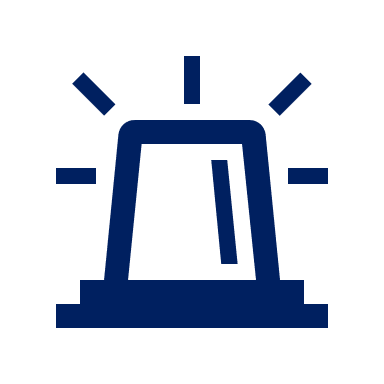 Cysylltwch â'r heddlu yn ddi-oed:
os oes gennych bryderon uniongyrchol am ddiogelwch yr oedolyn sy'n wynebu risg / i'w amddiffyn rhag perygl uniongyrchol posibl  
os oes rhywun wedi cyflawni trosedd yn erbyn oedolyn sy'n wynebu risg
[Speaker Notes: .]
Cysylltu â'r heddlu
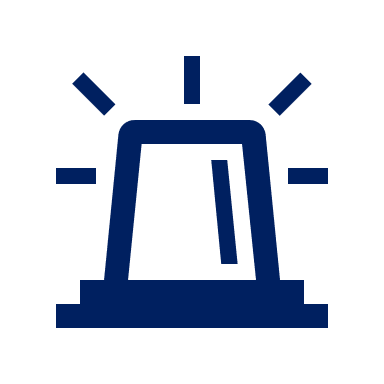 O ran galluedd a chydsyniad yr oedolyn sy'n wynebu risg wrth ystyried a ddylech hysbysu'r heddlu am drosedd diogelu:
os oes gan oedolyn sy'n wynebu risg y galluedd i wneud y penderfyniad hwn, ceisiwch gael ei gydsyniad i hysbysu'r heddlu
Os na fydd yn cydsynio, rhaid i chi barchu ei benderfyniad oni bai bod rhesymau y gellir eu cyfiawnhau dros weithredu'n groes i'w ddymuniadau
Cysylltu â'r heddlu
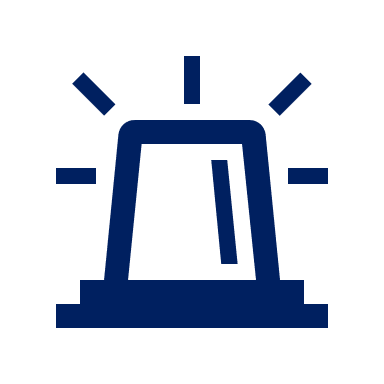 Rhesymau y gellir eu cyfiawnhau dros hysbysu'r heddlu heb gydsyniad:
ni all yr oedolyn sy'n wynebu risg gydsynio oherwydd gorfodaeth neu ddylanwad gormodol gan rywun arall 
mae yna fudd cyhoeddus tra phwysig (er enghraifft, risg i eraill) 
mae angen gwneud hynny er mwyn atal perygl neu drallod uniongyrchol
mae'r sefyllfa yn un sy'n rhoi bywyd yn y fantol
Cysylltu â'r heddlu
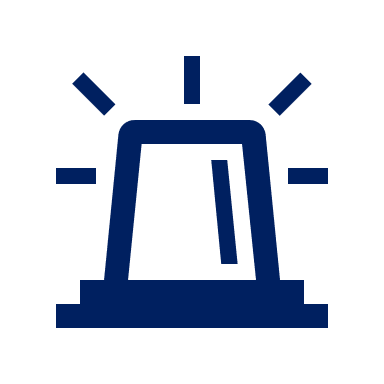 Os byddwch yn hysbysu'r heddlu ac nad oes gan yr oedolyn sy'n wynebu risg y gallu i gydsynio i'r penderfyniad hwn, rhaid i chi gofnodi'r rhesymau dros wneud y penderfyniad hwn er budd gorau'r unigolyn